BTEC NATIONAL IN BUSINESSUnit 2 MarketingThe Marketing Mix (C2)PROMOTION
What is promotion?
The process of communicating the products/services of the business to raise awareness and generate sales
Why communicate?
To provide customers with information
To increase sales or market share
To give products an image
To establish a corporate image
Stages of promotion
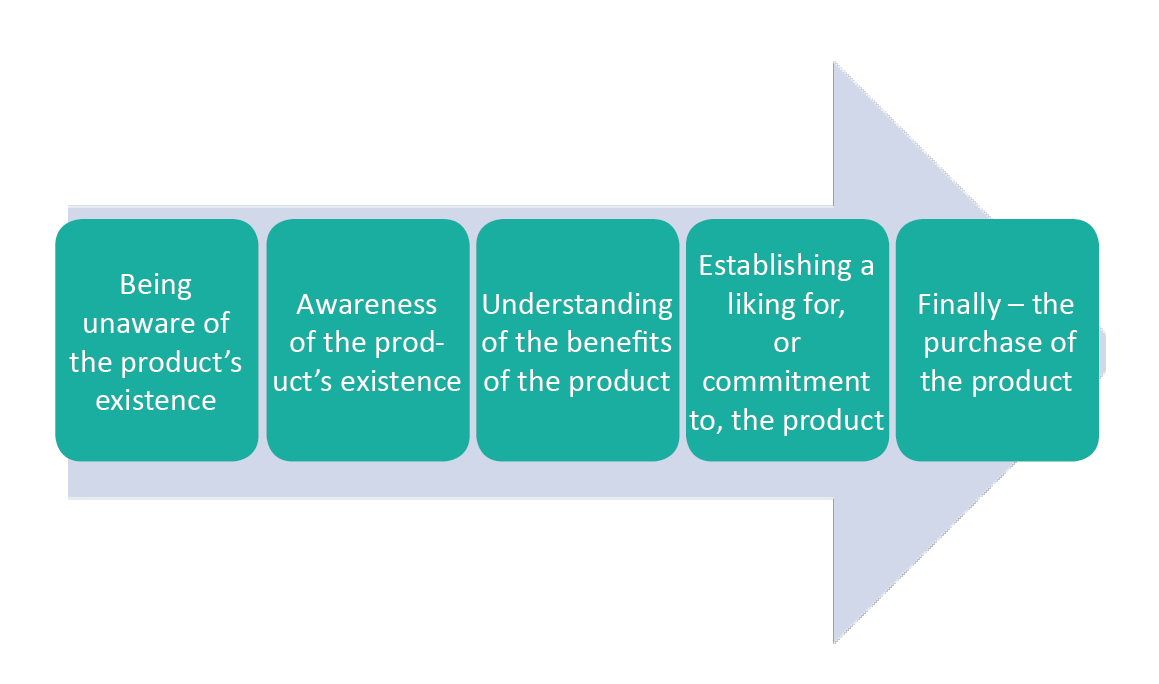 Aims of promotion - AIDA
Attention
Interest
Desire
Action
Choice of media? Depends upon…
Target market
Cost
The reach of the media
The type of product
The amount of information to be conveyed
Promotion – often a combination of
Above the line  
Usually advertising eg TV, radio, cinema, newspapers, internet, digital/e-media,
Below the line
	Tends to support the main forms of advertising eg Public Relations (PR), merchandising, sponsorship, direct marketing, personal selling, competitions
Other forms of promotion (BTEC spec)
Public Relations (PR) – business communications and relationship with the public

Formal (eg a professional P.R. campaign)
Informal (eg promoting the business by word of mouth)
[Speaker Notes: AIDA page 93
 
TEXTBOOK P93-95]
Other forms of promotion (BTEC spec)
Sponsorship
Paying to have your corporate identity promoted on merchandise or at an event

RBS at the 6 Nations Rugby
Adidas & DHL sponsor Manchester United FC
Sainsbury’s sponsor Channel 4 dramas
[Speaker Notes: AIDA page 93
 
TEXTBOOK P93-95]
Other forms of promotion (BTEC spec)
Social and other media

Google
You Tube
Facebook
Twitter
[Speaker Notes: AIDA page 93
 
TEXTBOOK P93-95]
Other forms of promotion (BTEC spec)
Guerrilla marketing
Creative and unconventional methods to attract attention

Flash mobs
Graffiti
Events/stunts

Maximum impact if it can go viral on social media

Examples? Click here
[Speaker Notes: AIDA page 93
 
TEXTBOOK P93-95]
Other forms of promotion (BTEC spec)
Personal Selling
A seller presents the product direct to the customer

Face to face
Telesales

An expensive method requiring a skilled sales team
[Speaker Notes: AIDA page 93
 
TEXTBOOK P93-95]
Other forms of promotion (BTEC spec)
Product Placement
When TV programmes and films display recognisable brands

Apple Computers – Mission Impossible, Independence Day
Mercedes Benz – The Lost World: Jurassic Park
Aston Martin – James Bond films
Pepsi – Back to the Future
Nationwide Cash Machine – Coronation Street
[Speaker Notes: AIDA page 93
 
TEXTBOOK P93-95]
Other forms of promotion (BTEC spec)
Digital marketing
Promotion of products or services using digital media

Websites
Social media (FB, LinkedIn)
Text messaging
Emails
[Speaker Notes: Impact of the internet

Pricing
Access to customers
Niche products
Internet promotion (eg junk email, pop ups, click throughs, meta tags, search engine listings and search engine advertising)

 
TEXTBOOK P93-95]
Other forms of promotion (BTEC spec)
Corporate image
What sort of image does the company want to project?

Google, Microsoft – almost a family image, friendly
Apple – successful, thinking out of the box
British Airways – patriotic, popular, the favourite
[Speaker Notes: AIDA page 93
 
TEXTBOOK P93-95]
Conclusion: influences on the choice of promotion
Objectives of the campaign
Costs and budgets
The target market
The balance of promotions in a campaign
Legal factors
External factors
Discussion – promoting the coffee shop
Jane needs to promote her new coffee shop in Godalming High Street.
How should she go about this, 
what methods would you suggest 
and why?
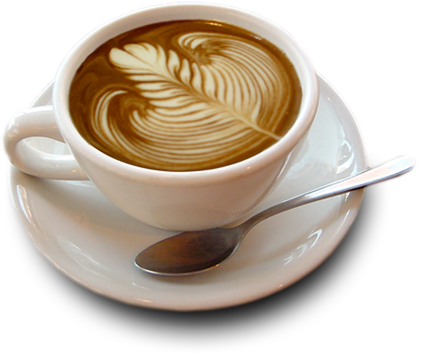